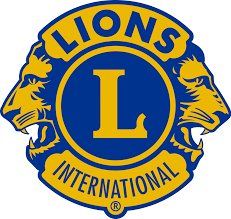 LIONS CLUB 
MARKETING & COMMUNICATIONS 
CLUB MARKETING STRUCTURE | FUNDRAISING STRATEGY & PRESENTATION






          DISTRICT MEETING JANUARY 20TH, 2024
RECOGNITION
AWARENESS
CREDIBILITY
INFLUENCE
1
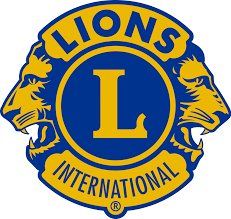 LIONS CLUB MARKETING & PR ARCHITECTUREMARKETING FUNCTIONS
PRESIDENT
SECRETARY
MARKETING | COMMUNICATION SPECIALIST
MISSIONS/PROJECTS
MARKETING /PR PLANNING
PRODUCTION PHOTOGRAPHY
MEDIA /JOURNALISTS
EVENTS & MEETINGS
CLUB WEBSITE
SOCIAL MEDIA PLATFORMS
CLUB MARKETING 
SPECIALIST
CLUB COORDINATOR
MEDIA & PR LEAD
COMMUNITY
CLUB MARKETING 
SPECIALIST
CLUB PHOTOGRAPHER
LIONS LIASON
GRAPHIC DESIGNER
CONTENT DEVELOPER
CURATOR
BIZ FUNDRASING
CLUB MARKETING/PR 
SPECIALIST
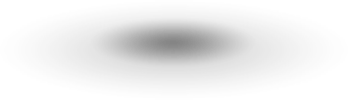 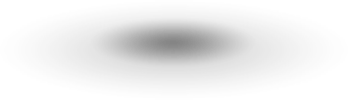 DIGITAL / EMAIL
WEB DEV.
DIGITAL PR
2
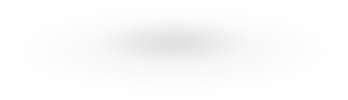 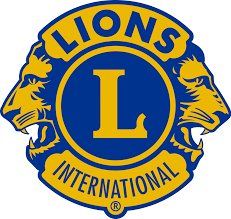 LIONS CLUBMARKETING & PR ARCHITECTURE
MARKETING & PR
SPECIALIST
PUBLIC RELATIONS
MEDIA
JOURNALISTS
FUNDRAISING PLANNING
MAKTG. COLLATERAL
VIDEO PRODUCTION
BRANDING
SOCIAL MEDIA
RECOGNITION
AWARENESS
CREDIBILITY
INFLUENCE
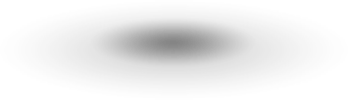 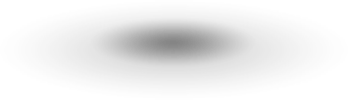 3
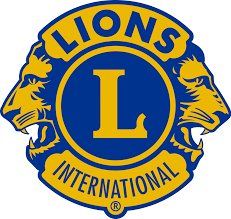 LIONS CLUBMARKETING & PR ARCHITECTURE
MARKETING & PR
FUNDRAISING
PRIVATE DONORS
GRANTS 
 FOUNDATIONS
EVENTS
CORPORATE
LOCAL BUSINESS
ALL OF THESE SOURCES WITH THE EXCEPTION OF EVENTS REQUIRE A PRESENTATION AS SHOWN IN THE FOLLOWING SLIDES
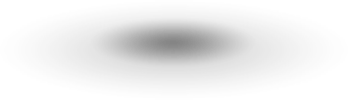 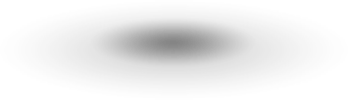 4
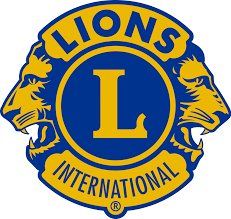 FUNDRAISING PRESENTATION TO POTENTIAL DONORS

LIONS CLUB NAME
(NAME OF EVENT | MISSION)
5
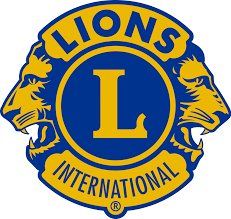 LIONS CLUB (NAME)
SERVING OUR COMMUNITY
Lions Club (Name) was founded in (year) to serve the local community

Its primary mission is to serve our community with vision-related illnesses and diseases, to domestic and humanitarian needs

Over the last ten years, we have served our community as follows:

(List of missions, needs, special events to support causes and humanitarian needs)

This year alone, we have provided support to our local community and others in our state, country, and internationally

(List missions and all support given over the past year)

Our next mission is to support (name the cause or challenge within the community)
6
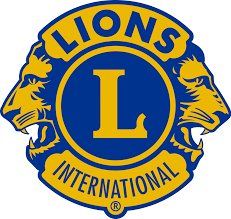 LIONS CLUB (NAME)
SERVING OUR COMMUNITY
Our local community today needs or faces challenges from  (state the problem)

Provide data, such as numbers affected, economic, humanitarian, and lack of resources
Explain why we must support our community now 
Explain what would happen if our community does not receive support

Lions Club (name) members are part of this community, as are your customers; in fact, our members are your customers

We plan to (describe the project in the following way)

Date of the mission (from x date to x date)
How many Lions it will involve
How will you reach the community (Digital& Conventional), and who will be approached: community leaders, politicians, and business owners
7
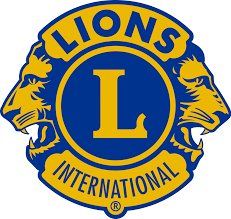 LIONS CLUB (NAME)
SERVING OUR COMMUNITY
To effectively serve our community and, solve their problem, alleviate their challenges, Lions will need the following resources

Materials
Funding
Access

Lions will provide a specific report on how your support is used.

Lions Club (name) will expose your company to our entire community in the following manner:

All community, community leaders, officials, politicians, and business owners
All collateral materials
All digital communications-club’s website, social media, newsletter, email blasts.

We report the successful completion of the mission/project to the media along with all its supporters and collaborators
8
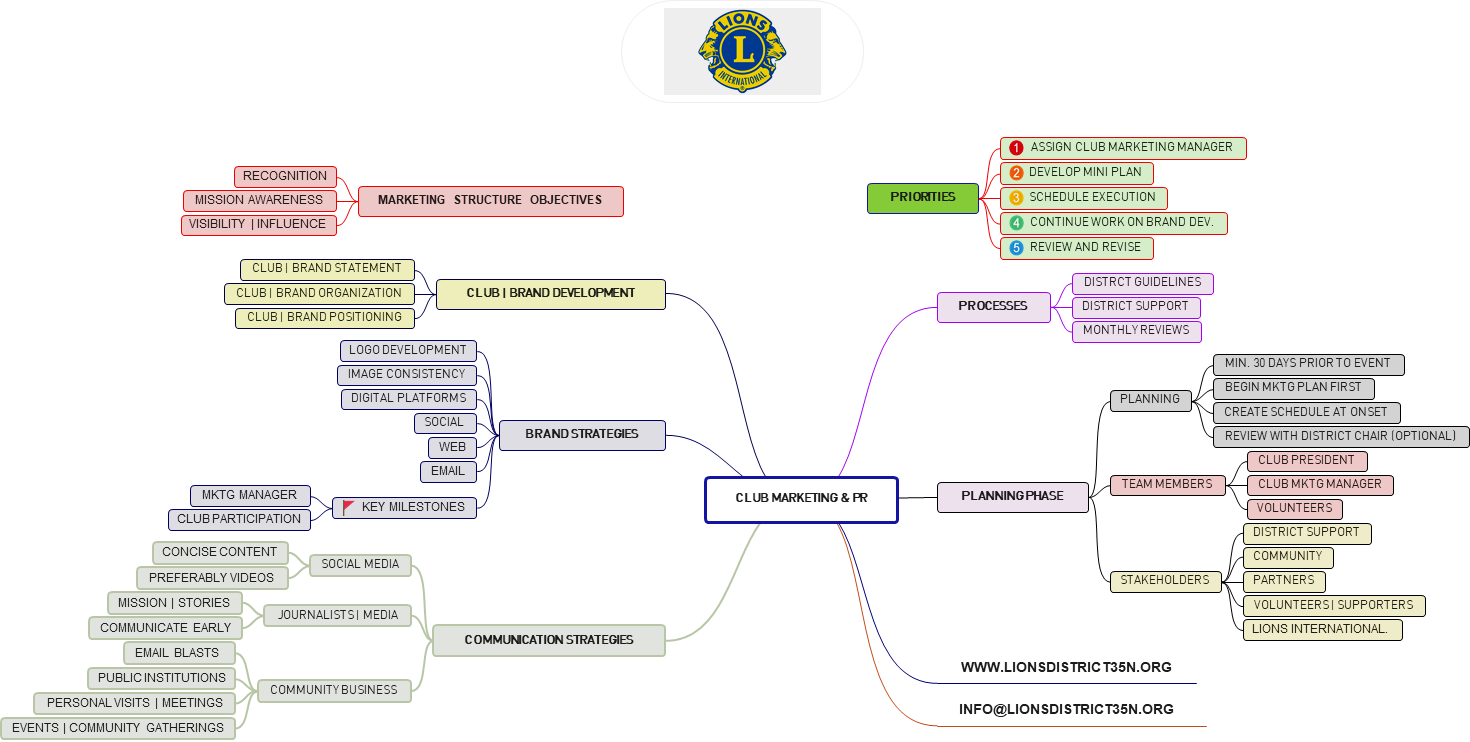 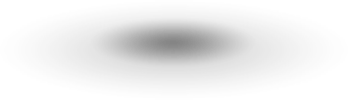 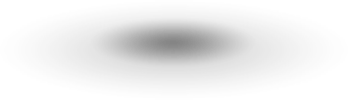 9